“Room for Change”: 
Experiences of Occupational Therapists with Disabilities
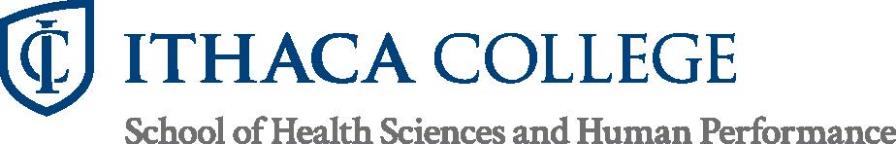 Kimberly The1, Elizabeth Harrison1, Jenna Heffron2 
1University of Illinois at Chicago, 2Ithaca College
Introduction
Methods
Results and Discussion
Participants 
Occupational therapy practitioners with disabilities 











Recruitment
Purposeful sampling, flyers, and snowball sampling. 
This research includes the authors of the study 
This research has been approved by the Ithaca College IRB


Data Collection 
Participants were interviewed for 45-60 minutes 
Participants were asked questions from a semi-structured interview guide asking about their experiences as OTs with disabilities
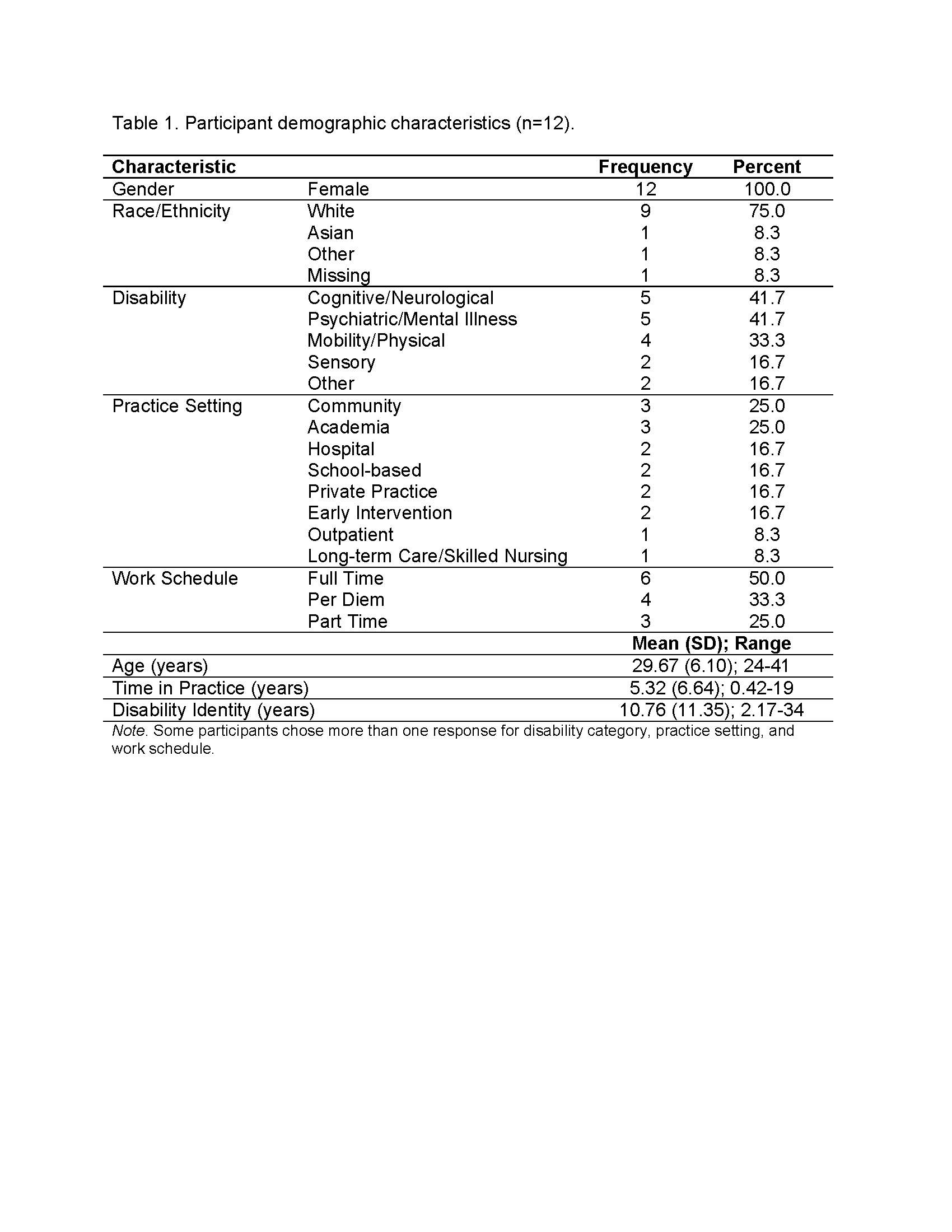 Assets  

“I’m really more focused on the patient and like hey what do you need to shower?...I don’t want to have to just tell you oh you need a shower chair because you lost your leg, that’s not fair.” (Jo)
Coping: Exerting Extra Effort 

"It was a little bit more work for me to study than other students that
would just read and highlight. You know, I had to create study guides, I always created my own study guides. It 
was a lot of extra work that I had to put into it than the average student, but I always did well.” (Fran)
Barriers and Advocacy 

“I definitely get a few people being like ‘um…are you sure you can transfer me?’” (Jo)

"I had to do a lot of advocating for myself, because I was the first person that we can find to go through OT school using ASL interpreters.” (Max)
Recommendations for Practice
Theoretical Framework
Social model of disability framework 

Methodology
Critical emancipatory paradigm 
Participatory action research approach: OTs with disabilities as lead researchers and key informants
Research design
Development of research questions
Mentors to student researchers
Better provision of accommodations
More awareness about disability in the profession 
More OTs with disabilities in the profession
Opportunities for OTs with disabilities to connect
Learn about rights and resources for people with disabilities
Data Analysis 
Constant comparative method (Glaser & Strauss, 2009)
3 researchers and 1 group of Ithaca College students analyzed the data. 
Analysis relied on a team coding approach using dialogical intersubjectivity, intensive group discussion, and simple group consensus (Saldaña, 2016). 
Research in progress: Preliminary analysis of four interview transcripts
Disclosure

“I wouldn’t have been comfortable telling them. I don’t know. I’m not that experienced enough to know how centers would be. I definitely think that, people are probably more accepting now, but there’s that fear of like it’s still professional environment and it’s a business, they want to make money.” (Jackie)
Acknowledgements: Thank you to Ithaca College OT students for their ongoing work on this project. This project was funded by the Summer Grant for Faculty Research through the Ithaca College Center for Faculty Excellence. 
E-mail: Kim The (kthe2@uic.edu)                      Elizabeth Harrison (eharri20@uic.edu)                   Jenna Heffron (jheffron@ithaca.edu)
[Speaker Notes: We often talk about “practitioners” and “persons with disabilities” as if they are two mutually-exclusive groups

But those who occupy both positions (OT practitioners with disabilities) can tell us a great deal about our profession through their experiences

The literature generally points out the irony of being a profession that works with people with disabilities, but continues to encounter difficulty with providing access and accommodations to “its own flock” (Bevan, 2014) 


The Americans with Disabilities Act (ADA) prohibits discrimination on the basis of disability and requires that OT students and practitioners with disabilities have rights to reasonable accommodations (Kornblau, 1995)  
However, OT practitioners with disabilities continue to report encountering barriers to accessing the profession. 

The literature has reported that OTs with disabilities experience barriers in: 
Attitudinal barriers 
Environmental barriers 
Organizational barriers]